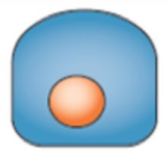 Osteoclast
Resorbs Bone
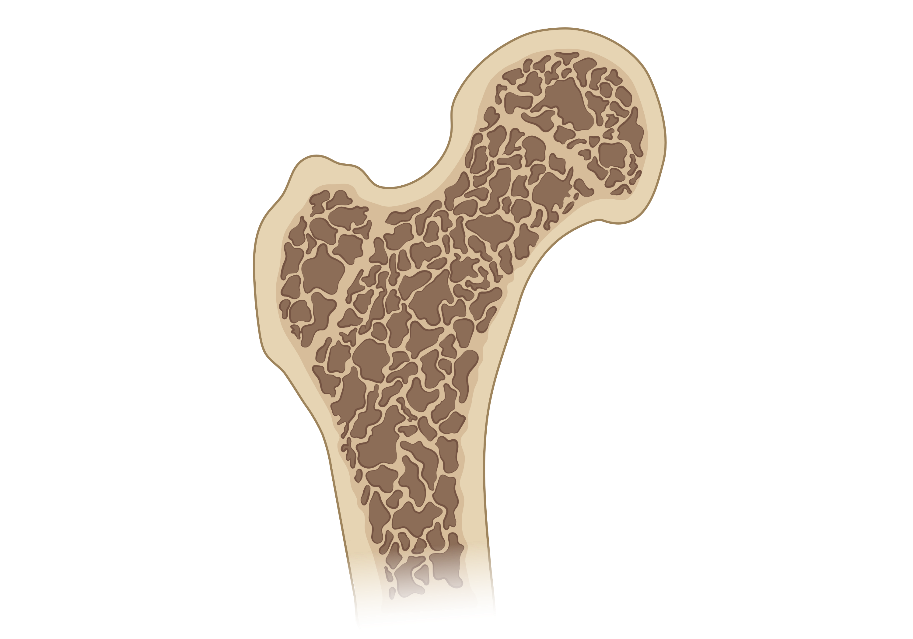 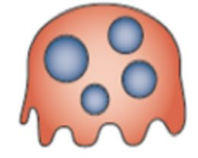 RANK
Osteoblast
Builds bone